V.O.D.A
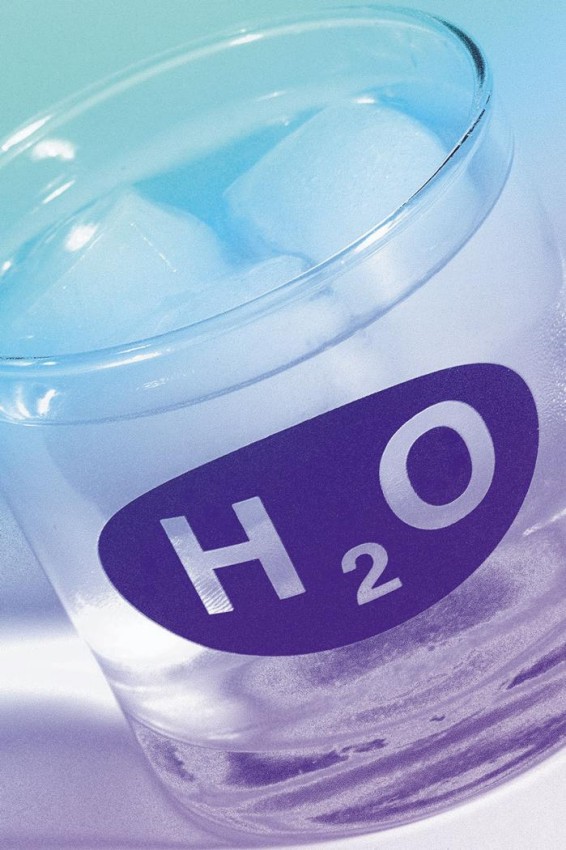 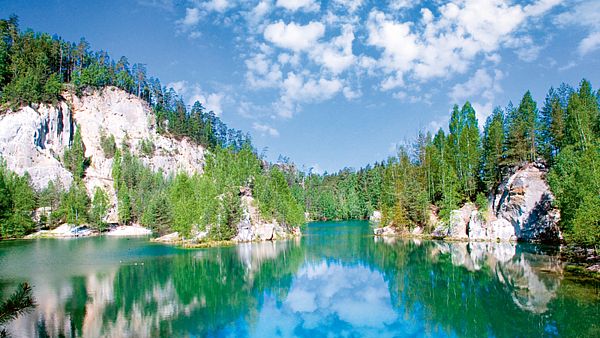 Obsah:
O firmě:
Znečišťování vody:
Pitný režim pro člověka:
Proč je pitný režim důležitý ?
Oběh vody:
Zdroje:
   LOGO:
    Závěr:
Závěr
Tak tímhle končí prezentace naší firmy.
Doufám, že se Vám to líbilo



Zpracoval Jakub Klíštinec
OBSAH
LOGO:
OBSAH
Zdroje
http://cs.wikipedia.org/wiki/Pitn%C3%A1_voda
http://willik.blog.cz/1012/voda
http://www.dobra-voda.cz/vyznam
OBSAH
Oběh vody
Oběh vody je stálý oběh povrchové a podzemní vody na Zemi, doprovázený změnami skupenství.
OBSAH
Znečišťování vody:
Znečišťování vody je jeden z největších problémů dnešního světa.
Díky tomuto znečištění omezuje přístup určité části lidské populace k pitné vodě.
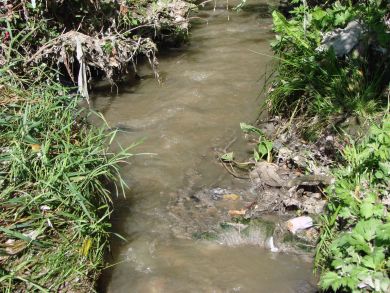 OBSAH
SPVZ
Celým jménem Spolek vodních znalců. 
Vznikl roku 2005. 
Účelem tohoto spolku je zjišťovat v jakém stavu jsou řeky, jezera, rybníky. 
Sídlo tohoto spolku je v Pardubicích.
Tahle skupina pracuje a kontroluje vodu v celé české 
republice.
Zajímá se také o pitný režim.
OBSAH
Význam pitného režimu
Přibližně 2/3 lidského těla tvoří voda.
Pomáhá odpalovat škodlivé látky.
Dostatečný přísun tekutin je nezbytnou součástí zdravého životního stylu.
OBSAH
Proč je pitný režim důležitý ?
Za jeden den naše tělo vyloučí asi 2.5 l. vody.
I když si většina lidí svůj pitný režim hlídá, v letních dnech nebo sportování často zapomínáme zvýšit příjem tekutin.
Látková výměna probíhá rychleji v těle dětí, a proto je nutné věnovat velkou pozornost pitného režimu dětem.
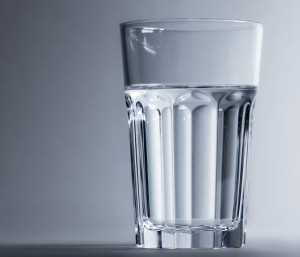 OBSAH